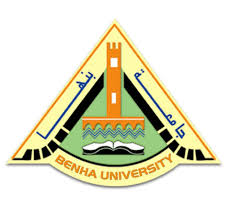 Benha University
Faculty of Arts
Department of English
Language skills
Compiled By
Professor Nazik Abdel-lateef
2020 / 2021
Contents:
Lesson one: advice and opinion.
Lesson two: plans and arrangements.
Lesson three: permission.
Lesson four: suggestions.
Lesson five: obligation.
Lesson six: generalizations.
Lesson seven: protest and complaint.
Lesson eight: controversy.
Lesson nine: contrast and comparison.
Lesson ten: probability.
Lesson eleven: planning.
Introduction
In this book, language is treated under three headings:






Each lesson contains:
Text
Comprehension and summary exercises
Revision-test (expect lesson 1)
Presentation and practice of functional language
Sentence construction
Features of structure and style occurring in the text
Vocabulary extension
Final written tasks
Lesson One: Opinion and advice

In this lesson, the student should recognize the ways of giving advice. The following table explains this point:









Sentence construction:
Depending on the situation and context, there are four possible tens forms which can appear in time clauses:
You do (present simple)
You are doing (present continuous)
You have done (present perfect simple)
You have been doing (present perfect continuous)
Structure and style:
There are number of adjectives which used in the pattern {it is adjective that}. This pattern occurs after adjective expressing:
Surprise and chock (e.g. amazing, horrifying, crazy, etc.)
Disappointment and disapproval (e.g. typical , sad, etc.)
Advisability and importance (e.g. better, essential, vital, etc.)
Justice (e.g. (only) fair, (only) natural, etc.)
Topic vocabulary: 
In this phase, the student can use the dictionary to find out the meaning of the difficult words in text.
Writing tasks:
The student can practice the previous skills to write, for example, a letter to an English person who is coming to stay in his/her country for two months. Give them advice about cloth, money, etc.
Lesson Two: Plans and arrangements.

Making arrangements: 
There are some ways of making arrangements as follows: 
(I was wondering {if / whether}…)
(Monday would be {convenient / possible} for you…)
Would it be (possible/ convenient) for X to do…on Monday?
Extending invitation:
For example: 
Would you like to do…?
Would you be interested in doing…?
Responding to arrangement and invitation:
For example: 
No, I’m afraid, I will not be able to do…
Yes, I would be delighted to do….
Sentence construction:
Relative clauses: in using relative (who, which that, etc.) clauses you need to concentrate on the following points:
When it is necessary to have relative pronoun, and when it can be left out
Whether the style formal or informal.
For example:
Subject: a matter which has angered and worried many of us
Object: the comments which the Prime Minister made.
Possessive: a man whose outspoken views on this subject.
Structure and style: 
For example: 
It is frightening to realize that a small test-tube full of germs could destroy the whole civilization.
Lesson Three: Permission

Permission: someone often asks to be allowed to do something.
For example: you are not allowed to park on a double yellow line.
Sentence construction:
It is used by substituting infinitives for relative clauses. For example: 
The most difficult thing to bear (the most difficult thing which I had to bear).
Structure and style: 
Permission can be used in present and perfect participle tense. For example:
Breathing heavily and clutching my throat, I shouted that I was having a heart- attack.
Topic vocabulary:
It includes some common adjectives about people’s personalities such as bad-tempered and good-natured
.
Writing tasks:
The student should write a composition about a teacher who once taught by using permission language and character vocabulary that he/she studies in this lesson.
Start the composition by these words “one teacher who I will never forget…”
The student can talk about one of the following topics:
An unfortunate experience at the customs
A journey that look longer than expected.
The grandmother.
Lesson Four: Suggestions
Some phrases can be used in making suggestions as the following:
I would suggest doing…
(surely) it would be a good idea if X did…
I would only suggest that X should do…

Sentence construction:
Expressing contrasts and concession such as:
You may think I dislike the pets, but it is not true at all.
Structure and style:
Focusing the reader’s attention on one aspect or clarify who or what is referred to by the pattern (it is …that…)
For example:
It’s Gillian who you should thank not me.
Topic vocabulary:
The student should use the dictionary or other sources to find out the words that are concerned to specific topic such as food and health. These words could be related to the diet, starvation, etc.
Writing tasks:
In this section, the student should write an article about the growing problem of a world wide food shortage. There are some words that can help the student in writing this topic such as overpopulation, pollution, over assumption and etc.
Lesson Five: Obligation
“have to, must and must not to” are used in obligation. The following table displays this point:
Sentence construction:
Giving extra information about something that is already clearly defined. The student should note some necessary points as follows:
 non-defining clauses tend to be rather formal in style and are restricted in general to writing.
In non-defining clauses it is not possible to use “that”
In non-defining clauses it is not possible to leave out a relative.
non-defining clauses are separated from the rest of the sentence by commas.
Structure and style:
For example:
Few appeals are successful
Few appeals has almost the same meaning as hardly any appeals or not may appeals. It has a near negative meaning.
Lesson Six: Generalizations.

When we make general statements about a subject, it is necessary to show that such generalizations are not true in every case.
Form: to tend (not )to do…
Points to note: this is a very common pattern in both written and spoken style.
Uncertain generalization: it can be explained by the following example:
Concept: I think but I’m not sure.
Form: to do/to be doing
Points to note: the simple infinitive (to do) is used to describe fixed habits, unchanging habits/situation.
Sentence construction:
It is necessary to note that negative inversion is used in both spoken and written English. It has the effect of emphasizing what is said or written. As spoken English has many other ways of showing emphasis, e.g. intonation and stress. negative inversion tends to occur more in written style.
For example: 
Not only…but also…
By no means…
In few cases…
In no way and etc.
Lesson Seven: Protest and complaint.

Protest, complaint and apology.
Complaining: e.g. I have had enough of{the way+ sentence X doing…} (quite strong).
I can not (stand/bear){ the way+ sentence X no longer X doing}.
Protest and warning:
I am not prepared to do… any longer.
I will not do…any longer.
Apologies:
I do apologies for doing…
Excuse: 
I had no idea+ sentence.
Sentence construction:
Contrast and concession:
e.g. much as I like music, I have had enough…
There are various ways of showing contrasting ideas in a sentence as follows:
I like music; However, I have had enough.
Even though I like music, I have enough. (strong)
Much as I like music, I have had enough.(strong: slightly formal)
I like music, this situation, however, has gone far enough (rather formal)
I like music, nevertheless, I have had enough. (rather formal).
Lesson Eight: Controversy

Controversy: is other people’s argument.
For example: (one of) the (main) argument (s) {against/ in favor of}X is that…
Subjective argument:
e.g. it is undeniable that there is something special about the responsibility they bear.
The language we can use for this is as the examples below:
It is fact that…
It is undeniable that…
There can be no doubt that…
Rhetorical questions (the questions to which the speaker/writer doesn’t expect an answer) are of used in argument. Below are some ways of doing this: 
How (often, many times, long) must X do…before Y does?
Sentence construction:
Reasons, causes and explanation
e.g. I went to visit my parents. (action)
I was leaving the town. (reason)
I went to visit my parents, for I was leaving the town. 
(since, for and because) are the words that used in emphasizing the reason.
Lesson Nine: Contrast and comparison

Advantages and disadvantages
Differences
e.g. country life, on the other hand, differs from this kind of isolated existence of that a sense of community generally binds the inhabitants of small villages together.
There is another way of expressing the same idea:
The main difference (one of the differences) between X and Y is that X…
For example:
One of the differences between quality newspaper and popular newspaper is that quality newspaper has more real news.
Sentence construction:
While and whereas: are both conjunctions (words used to join two halves of a sentence). They are used to contrast two situations or actions. They can usually be placed either at the beginning of the contrasted situations/actions or between the two contrasts.
For example:
A bicycle is a very healthy way to travel (while/ whereas) a car is a quick  and comfortable way.
Lesson Ten: Probability.

Probability, present and future:
May and will are be both used to refer to the present as well as the future.
e.g. he (may/ will) be having his lunch.
There are some more ways in expressing Probability in the present and future as follows:
Almost certainly: it is virtually certain that+ sentence (formal)
e.g. X is virtually certain to be doing…
Possibly: in all probability+ sentence
e.g. there can be little likelihood of X doing.
Not certainly: there is absolutely no chance that + sentence.
e.g. there is absolutely no chance of X doing.
Sentence construction:
What: the thing (s) that…
( what usually refers to the thing that follow.)
Which: this situation (which refers back to the situation just mentioned and often summarizes it.)
For example:
What worries many people is that if cold-blooded murder…
How many conversations… good, wasn’t it!, which suggests…
Lesson Eleven: Planning
Planning:
X is hoping to do. (hope)
X is thinking of doing. (plan)
{slightly formal} X intends to do (intention)
X is to do (arrangement)
Explaining and justifying plans:
The (main) {idea/aim/ reason} behind (doing…) X is {that sentence to do}
The (main) {aim of X , reason for doing…/X is intended to do} is { that sentence to do…}
Defining plans:
Only by doing… {can X do…/ will X be able to do…}
For example:
The main reason for increasing income tax is to raise more revenue for government projects.
The main idea behind the increase of income tax is to raise more revenue.
Only by increasing income tax will the government be able to realize its projects.
Best wishes

Prof. Nazik M. Abdel-Lattif